ГБОУ СОШ № 1352 с углубленным изучением английского языка г. Москвы
Цель
Химический диктант
Относительная молекулярная масса
Химическая формула
Mr
Политова Светлана Викторовна, учитель химии высшей категории
Массовая доля
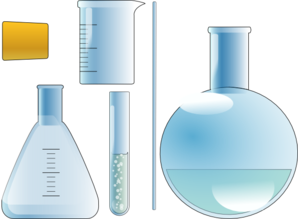 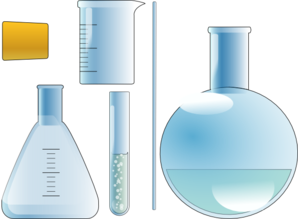 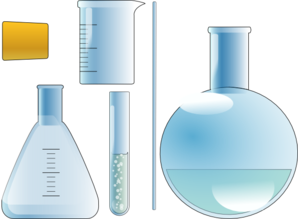 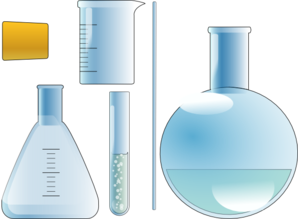 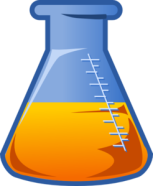 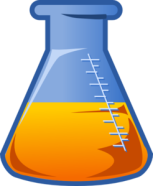 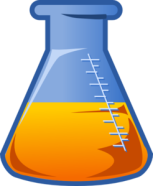 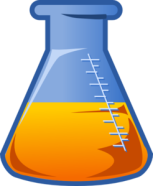 Цель
1. Получить первые представления о химических формулах, научиться читать их.
2. Знакомство с коэффициентами и индексами. Понятия об относительной атомной и молекулярной массах.
3. Научиться рассчитывать относительную молекулярную массу.
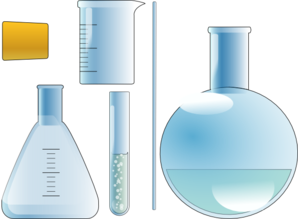 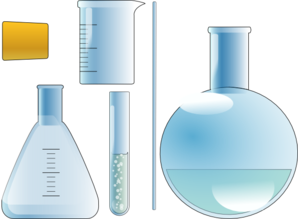 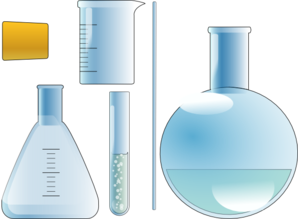 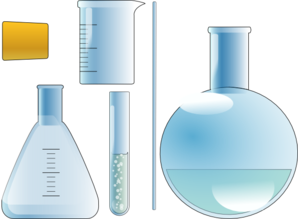 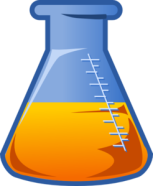 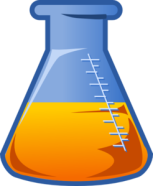 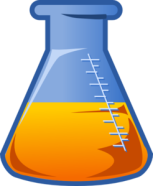 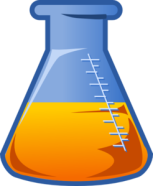 Химическая формула
Химическая формула отражает состав вещества. Например:
Н2О молекула воды состоит из 2 атомов водорода и 1 атома кислорода.
Индекс
Символ
1H2O
Коэффициент
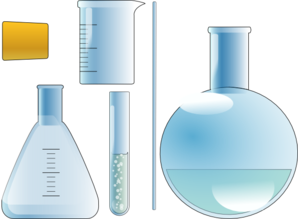 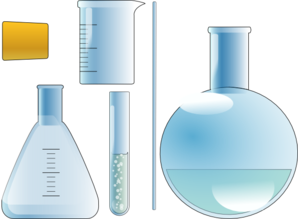 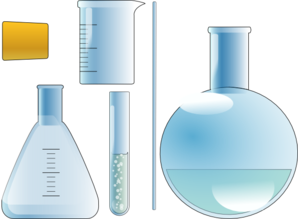 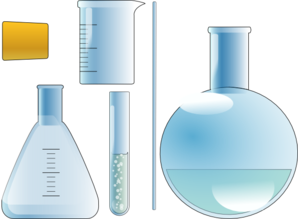 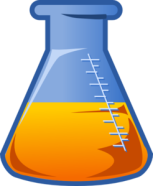 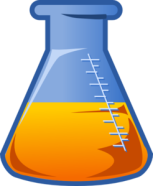 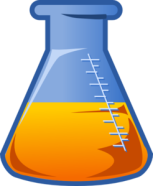 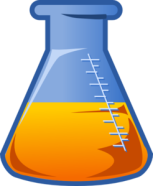 Государство веществ
Выбери формулы веществ с наибольшим числом атомов в молекуле
?
3
3
3
1
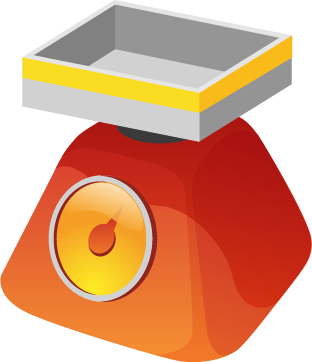 H2S
SO2
HClO
Ответ
2
CaCl2
NaCl
AlCl3
3
2
4
Химическая формула
H2SO4
Прочитайте формулы
Аш-два-эс-о-четыре
Проверка
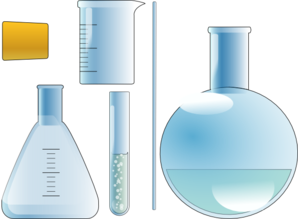 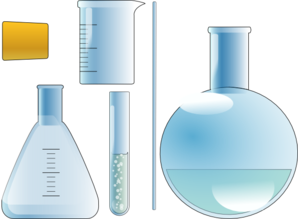 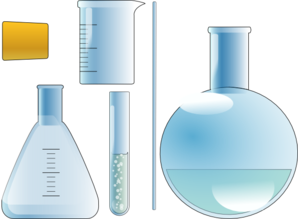 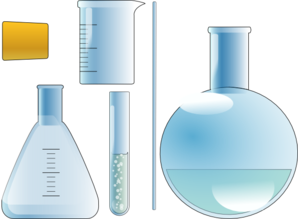 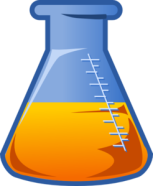 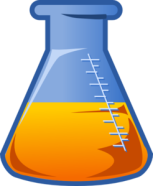 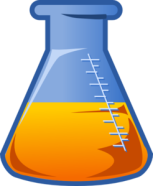 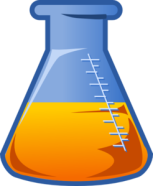 Химическая формула
KNO3
Прочитайте формулы
Калий-эн-о-три
Проверка
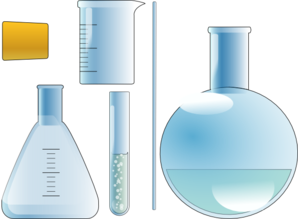 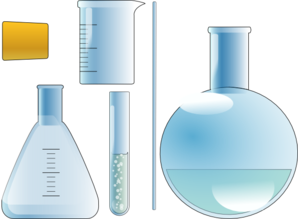 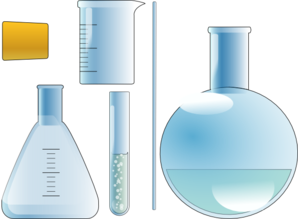 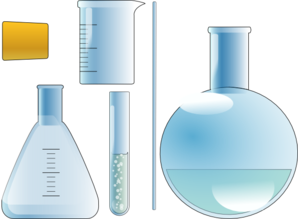 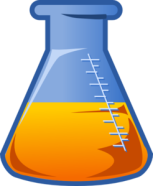 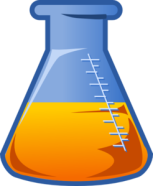 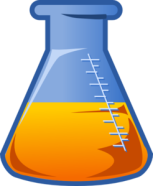 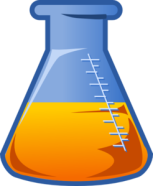 Химическая формула
MgCl2
Прочитайте формулы
Магний-хлор-два
Проверка
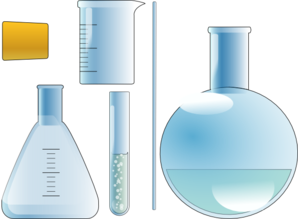 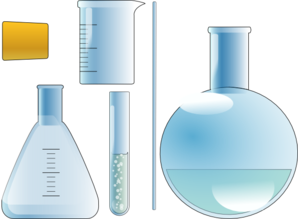 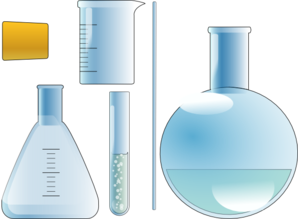 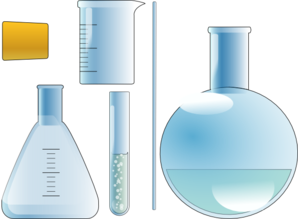 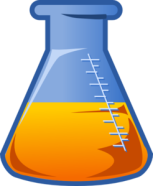 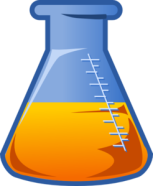 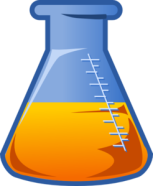 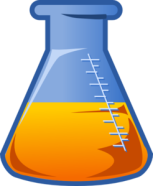 Химическая формула
ZnS
Прочитайте формулы
Цинк-эс
Проверка
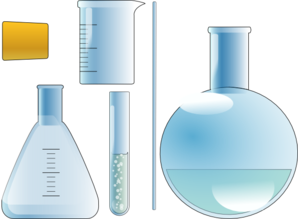 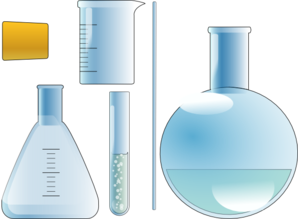 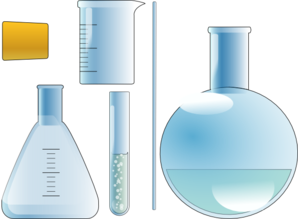 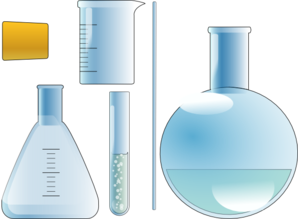 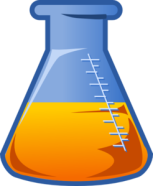 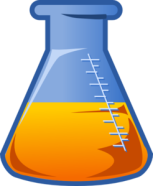 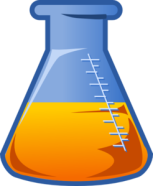 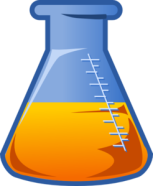 Химическая формула
Ca3N2
Прочитайте формулы
Кальций-три-эн-два
Проверка
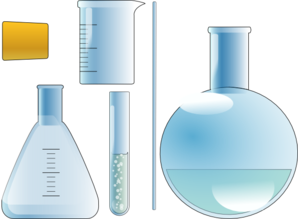 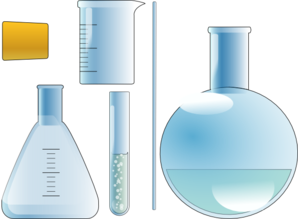 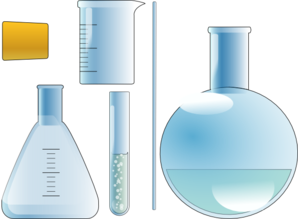 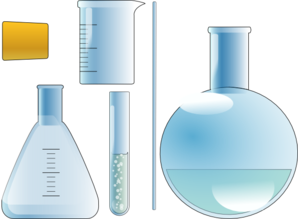 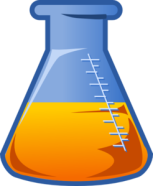 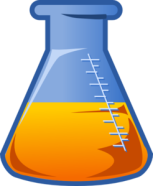 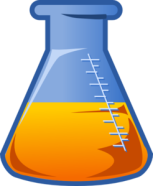 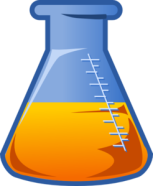 Химическая формула
FeCO3
Прочитайте формулы
Феррум-це-о-три
Проверка
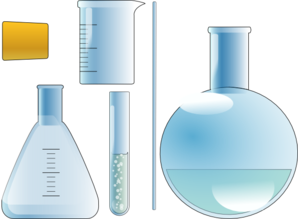 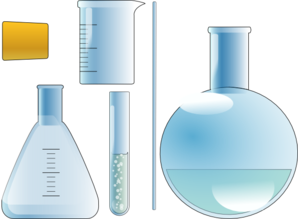 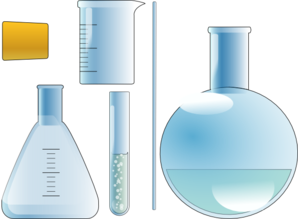 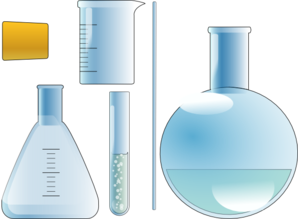 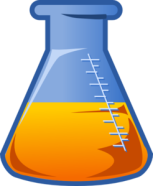 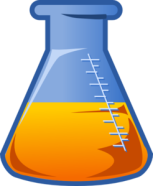 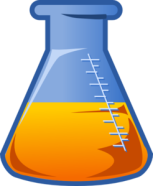 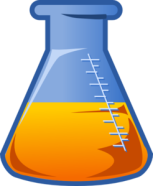 Химическая формула
5H2SO4
Прочитайте
Проверка
Пять молекул 
аш-два-эс-о-четыре
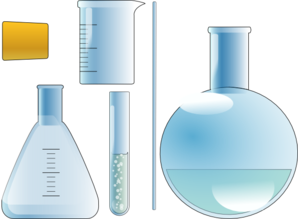 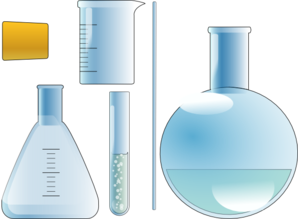 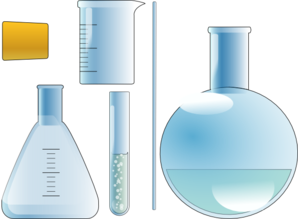 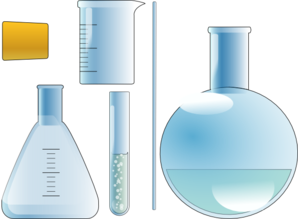 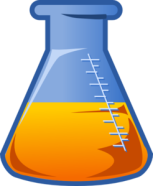 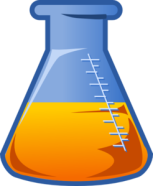 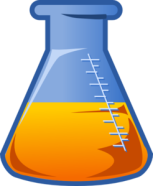 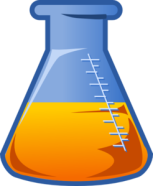 Химическая формула
2 HNO3  
5 NaOH 
9 Ca(OH)2 Cu(OH)2
Прочитайте формулы
Проверка
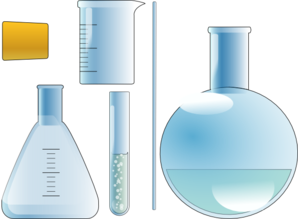 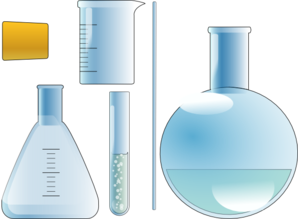 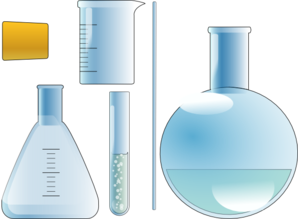 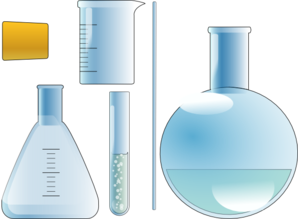 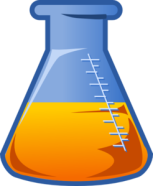 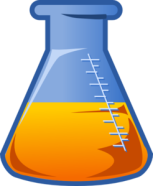 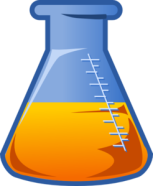 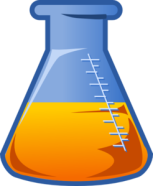 Вывод
индексы 
показывают, сколько атомов элемента содержит вещество, 
коэффициенты, 
сколько молекул вещества взято
Запомни!
Проверка
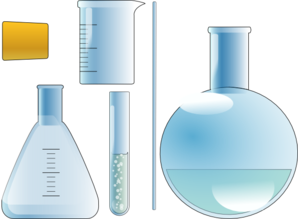 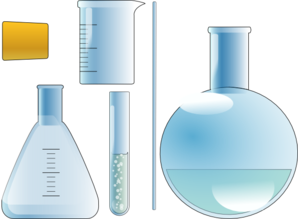 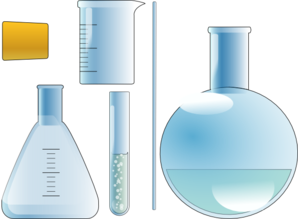 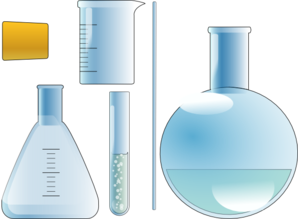 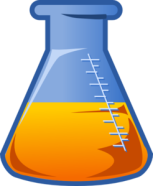 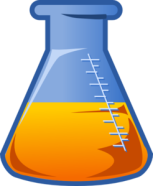 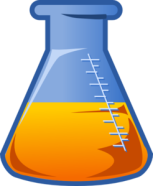 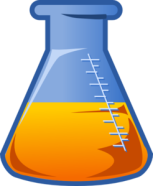 Относительная молекулярная масса
Это сумма относительных атомных масс элементов
Mr(H2O)=2Ar(H)+Ar(O)=2·1+16= 18
Рассчитайте
Mr (H2O) = 18
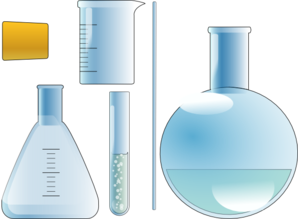 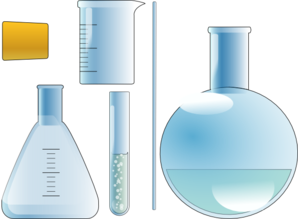 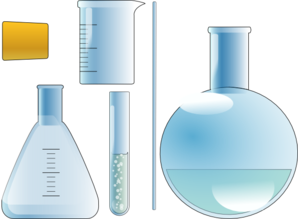 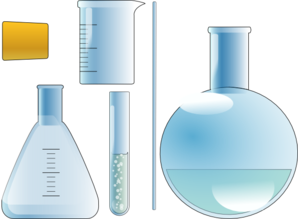 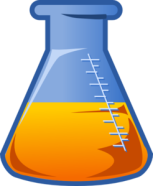 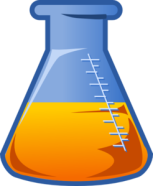 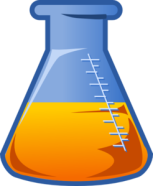 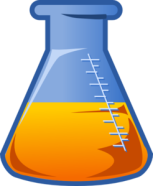 Относительная молекулярная масса
Mr(H2SO4)=
Рассчитайте
Аш-два-эс-о-четыре
Проверка
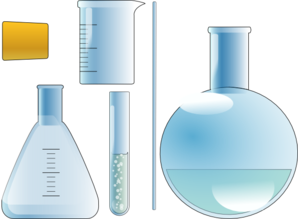 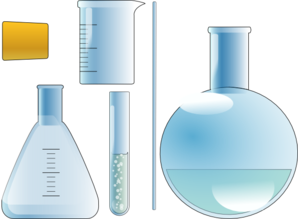 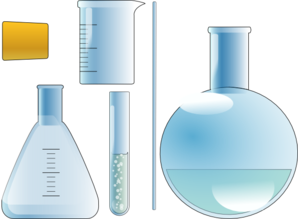 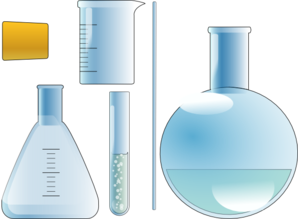 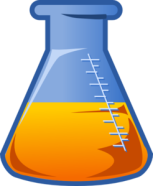 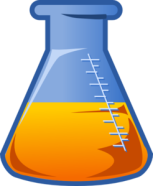 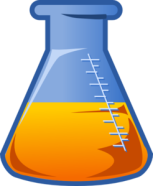 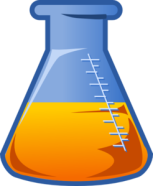 Массовая доля элемента
Определяется по формуле: 
ω(Э)= nAr (Э)
            Mr (в-ва), где
ω(Э) – массовая доля элемента Э в веществе
n – число атомов элемента Э в веществе
Ar - относительная атомная масса элемента Э 
Mr(в-ва) - относительная молекулярная масса вещества
Запомни!
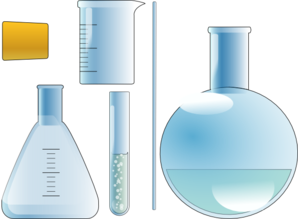 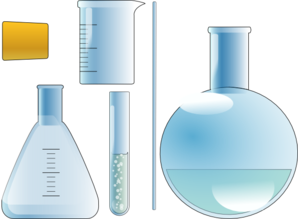 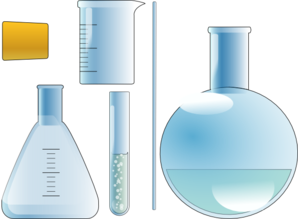 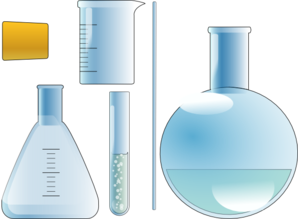 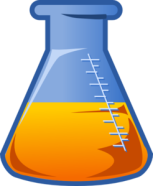 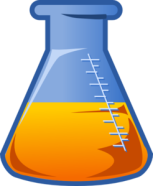 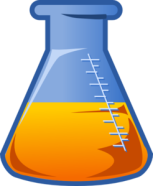 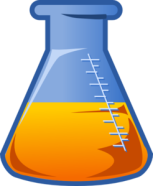 Массовая доля элемента
Определим массовые доли элементов в оксиде натрия Na2O
Рассчитай
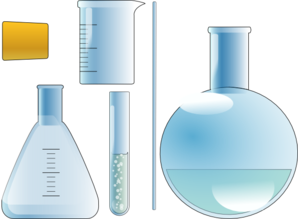 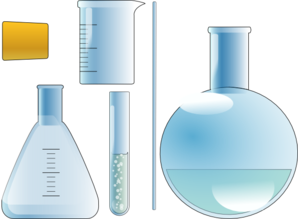 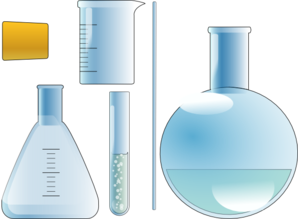 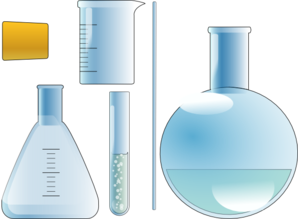 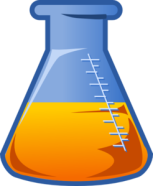 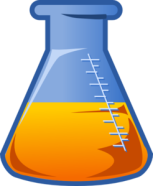 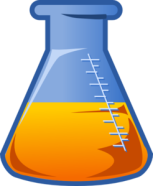 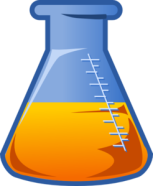 Массовая доля элемента Na
Ar(Na) =23, Ar(O) = 16
 
1) Mr(Na2O) = 2 · 23 + 16 = 62

2) ω(Na) = 2 · Ar(Na) : Mr(Na2O) = 2 · 23 : 62 = 0,74 или 74%
3) ω(O) = Ar(O) : Mr(Na2O) = 16 : 62 = 0,26 или 26%
Рассчитай
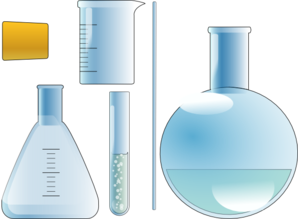 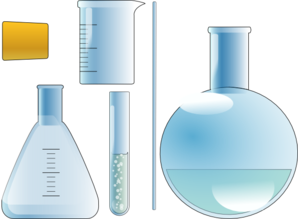 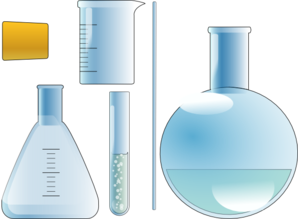 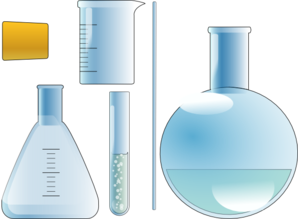 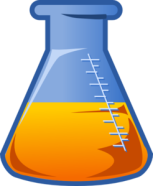 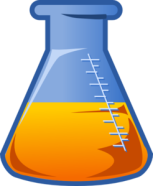 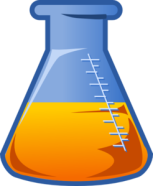 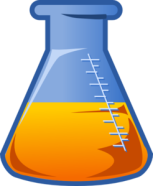 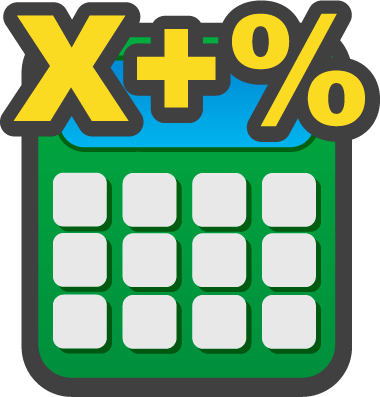 Ва-банк
Задания на массовую долю
SCl4
S2Cl2
SCl2
Cl2O 
Cl2O7 
ClO2
SCl4
S2Cl2
SCl2
Cl2O7 
Cl2O 
ClO2
Запиши формулы в порядке уменьшения массовой доли хлора и серы
Не производя расчеты
Ответ
Домашнее задание
Ссылки:
http://osievskaja.narod.ru/uroki/pazpabotki.html - разработка урока Осиевской И.А